Certificering af e-læringsforløbEn dansk kvalitetssikringsmodel
Michael Lund-Larsen
Centerchef
mll@aabc.dk
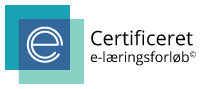 Certificering af e-læringsforløb - 11. december 2018
Certificeringens formål - Pilotprojektet
at gøre det gennemskueligt for potentielle deltagere, hvad de melder sig til
at give målgruppen sikkerhed for, at der foreligger en kvalificeret e-didaktisk proces bag forløbet
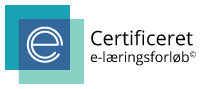 Certificering af e-læringsforløb - 11. december 2018
Indgår i den samlede kvalitetssikring
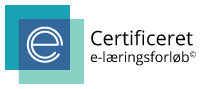 Certificering af e-læringsforløb - 11. december 2018
Afgrænsning af udbud
særlige grundforløb (EUS-forløb)
hovedforløbskurser
enkeltfag
indtægtsdækkede kurser
VEU-området i øvrigt
På erhvervsuddannelsesområdet
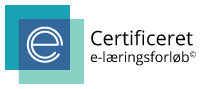 Certificering af e-læringsforløb - 11. december 2018
Afgrænsning e-læringsforløb
e-læring defineres som læring, der er helt eller delvist digitalt medieret
e-læringsforløb defineres som et undervisningsforløb*, hvori der indgår e-læring
et undervisningsforløb er et e-læringsforløb, hvis skolen udbyder det som et sådant

*Et undervisningsforløb er en plan for, hvordan en målgruppe kan opnå et læringsudbytte på baggrund af nogle læringsaktiviteter, der kan evalueres, så det kan konstateres om målgruppen har opnået læringsmålene.
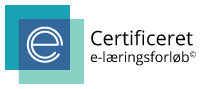 Certificering af e-læringsforløb - 11. december 2018
E-læringsforløb
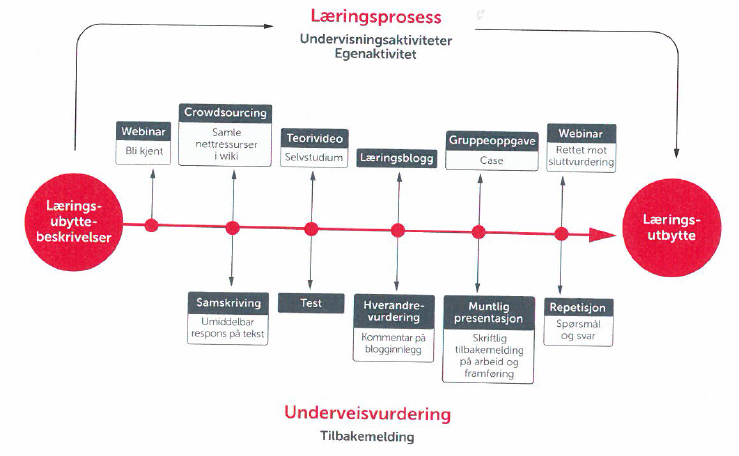 Fra Kvalitet i netundervisning - en veileder, Fleksibel utdanning Norge, 2017
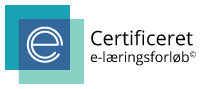 Certificering af e-læringsforløb - 11. december 2018
Certificeringens form
Præ-misser
Niveau 1
Deltager forudsæt-ninger
Lærings-udbytte
Niveau 2
Underviserrolle
Lærings-form
Niveau 3
Organisering
Kommuni-kations-form
Materialer
Delforløb/aktivi-teter
Samar-bejdsform
Værktøjer
Ikke hvad der er valgt – men hvorfor det er valgt!
Evaluering
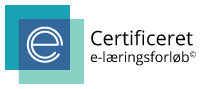 Certificering af e-læringsforløb - 11. december 2018
Kvalitetsnormerne omfatter
En række indikatorer i og omkring e-læringsforløbet, der som minimum
skal være beskrevet, og
være begrundet
Fx i TUP’en.

Kvalitetsnormerne kan dermed skabe en ramme for dokumentationen af e-læringsforløbene.
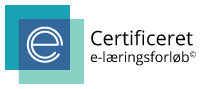 Certificering af e-læringsforløb - 11. december 2018
Kriterier og indikatorer
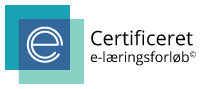 Certificering af e-læringsforløb - 11. december 2018
Certificeringens form
Certificeringen sker på baggrund af den foreliggende dokumentation af det enkelte e-læringsforløb
Dokumentationen skal indeholde de overvejelser og den begrundelse, der førte frem til den konkrete beslutning inden for hver indikator på kvalitetsområderne
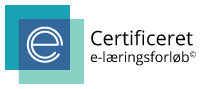 Certificering af e-læringsforløb - 11. december 2018
Kvalitetssikring
Certificeringen foretages af en censor, der evaluerer dokumentationen for
om den er dækkende for kvalitetsnormerne og
om begrundelserne for de enkelte valg er didaktisk og pædagogisk velfunderet, samt
om der er konsistens i begrundelserne mellem områderne.
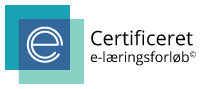 Certificering af e-læringsforløb - 11. december 2018
14 skoler med certificerede forløb
Business College Syd
EUC Nord
IBC International Business College
Kold College
Learnmark
Mercantec
Roskilde Handelsskole
TEC - Technical Education Copenhagen
Uddannelsescenter Holstebro
Uddannelsescenter Ringkøbing-Skjern
Viden Djurs
ZBC Handelsgymnasiet Næstved
Aalborg Handelsskole
Aarhus Business College
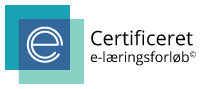 Certificering af e-læringsforløb - 11. december 2018
23 certificerede forløb
11 AMU-kurser (ex):
Gaffeltruck
Debitorstyring
Medarbejder til fremtidens arbejdsplads
12 EUD-forløb (ex):
Afsætning C
Uddannelsesspecifikke fag
Valgfaget "Salg gennem flere kanaler”
Omfang: 4-125 timer
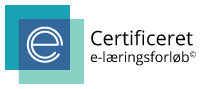 Certificering af e-læringsforløb - 11. december 2018
Projekt: Certificering af e-læringsforløb
Problemstillinger i certificeringsordningen:
Skal feedbackelementet styrkes?
Hvordan tydeliggøres elementet læringsformer i ordningen?
Kan skellet mellem implicitte og eksplicitte begrundelser nedbrydes?
Den skriftlige dokumentationsform kan være en barriere – er der alternativer?
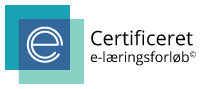 Certificering af e-læringsforløb - 11. december 2018
Projekt: Certificering af e-læringsforløb
Problemstillinger i certificeringsordningen:
Hvordan opretholdes certificeringen når forløb ændres?
Hvordan certificeres koncepter?
Kan der etableres relationer til læremiddel- og evt. platformsudbydere?
Hvordan håndteres sammenhængen mellem certificering og lærerkompetenceudvikling?
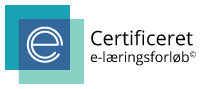 Certificering af e-læringsforløb - 11. december 2018
Projekt: Certificering af e-læringsforløb
Forskningsspørgsmål:
Hvordan kan ordningen spille sammen med digitaliseringsstrategier?
Giver bedre planlægningspraksis øget læringsudbytte og fastholdelse?
Hvilken betydning kan ordningen få i forhold til tillid og samarbejde mellem institutioner?
I hvilken udstrækning og hvordan opnås return of investment?
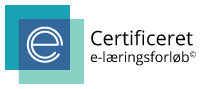 Certificering af e-læringsforløb - 11. december 2018
Projekt: Certificering af e-læringsforløb
Formål:
Projektets formål er at sikre en større gennemskuelighed ved tilmelding og overensstemmelse mellem forventninger og udbytte af e-læringsforløb med henblik på øget gennemførelse og bedre læringsudbytte.
Formålet opnås ved at etablere og synliggøre anbefalede fælles pædagogiske standarder for kvalitet af tilrettelæggelse af e-læringsforløb.
Projektet afgrænses til e-læringsforløb udbudt som enkeltfag og voksen- og efteruddannelse af ungdomsuddannelsesinstitutioner og lign.
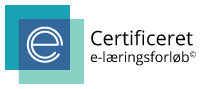 Certificering af e-læringsforløb - 11. december 2018
Projekt: Certificering af e-læringsforløb
Mål:
Etablering af netværk med henblik på viden- og erfaringsdeling vedr. kvalitet i e-læring med fokus på tilrettelæggelse af e-læringsforløb
Synliggørelse af god praksis for tilrettelæggelse af e-læringsforløb og dokumentation for implementering af denne
Øget gennemførelse og bedre læringsudbytte ved e-læringsforløb tilrettelagt efter god praksis
Identifikation af kompetenceudviklingsbehov hos lærere, der skal udvikle e-læringsforløb
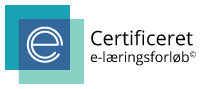 Certificering af e-læringsforløb - 11. december 2018
Projekt: Certificering af e-læringsforløb
Projektets deltagere:
Ungdomsuddannelsesinstitutioner og lign. udbydere og organisationer, der tilrettelægger læringsforløb til enkeltfag og voksen- og efteruddannelse. Dvs. erhvervsskoler, AMU-centre, VUC’er, sprogskoler og –centre, faglige udvalg, der udvikler e-læringsforløb og lign.
eVidenCenter
Følgeforskning
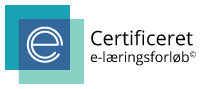 Certificering af e-læringsforløb - 11. december 2018
Projekt: Certificering af e-læringsforløb
Projektplan:
2019 - Milepæl: Inddragelse af alle institutionstyper i ordningen og certificering af koncepter
2020 - Milepæl: De facto anerkendelse af god praksis for tilrettelæggelse af e-læringsforløb
2021 - Milepæl: Dokumentation af effekt på læringsudbytte og fastholdelse
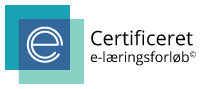 Certificering af e-læringsforløb - 11. december 2018